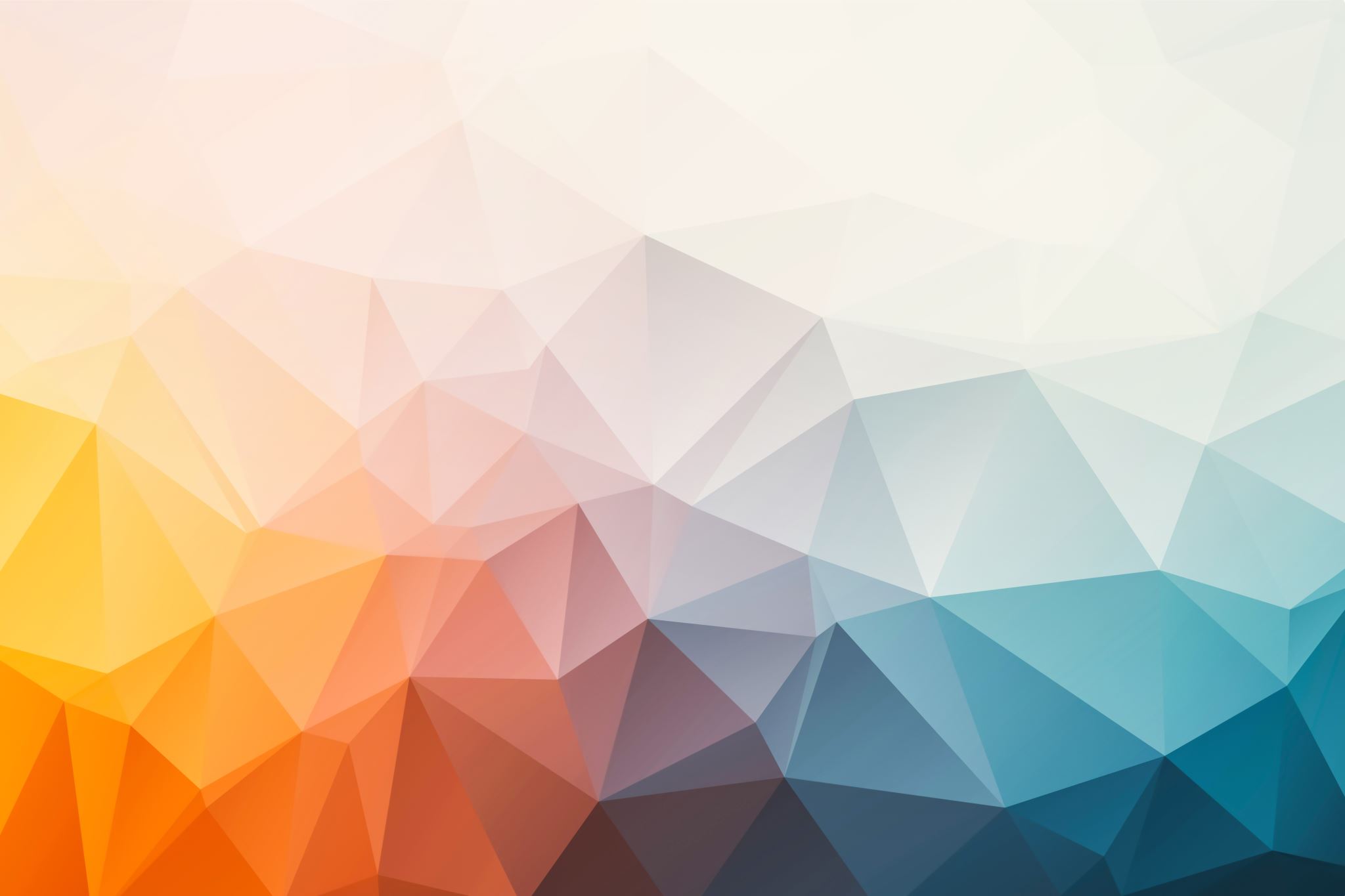 The Unit Circle: Sine and Cosine Functions
Chapter 7




Algebra and Trigonometry 2e, OpenStax, Jay Abramson
https://openstax.org/details/books/algebra-and-trigonometry-2e
[Speaker Notes: Images and notes within these slides are from the OpenStax textbook Algebra and Trigonometry 2e]
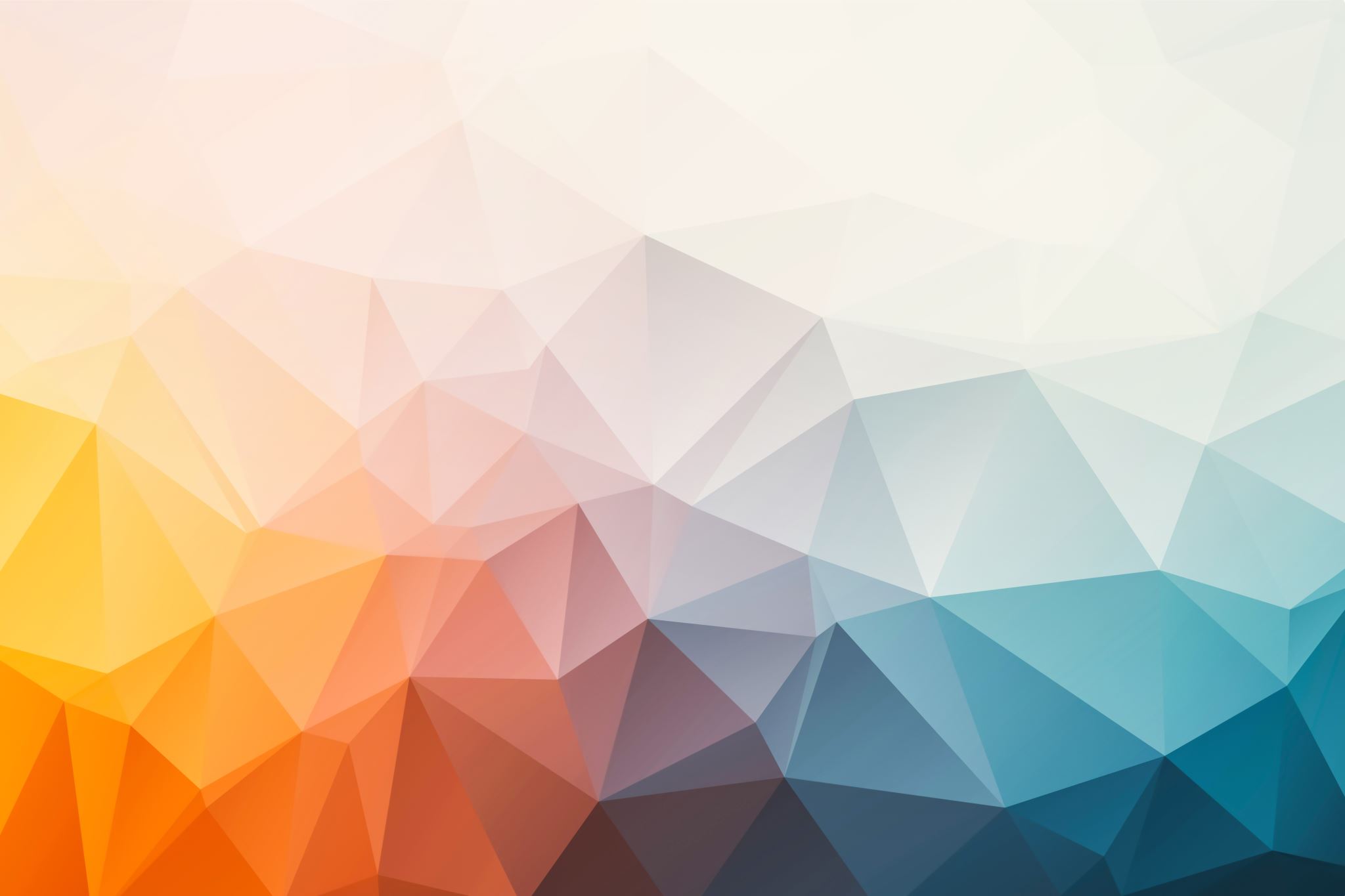 7.1 Angles
https://openstax.org/details/books/algebra-and-trigonometry-2e
[Speaker Notes: Images and notes within these slides are from the OpenStax textbook Algebra and Trigonometry 2e]
What are the learning objectives for this section?

Draw angles in standard position.
Convert between degrees and radians.
Find coterminal angles.
Find the length of a circular arc.
Use linear and angular speed to describe motion on a circular path.
https://openstax.org/details/books/algebra-and-trigonometry-2e
Ray

Properly defining an angle first requires that we define a ray.

A ray is a directed line segment.
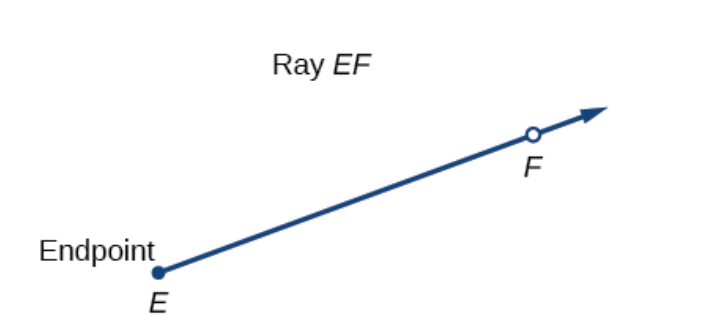 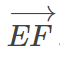 https://openstax.org/details/books/algebra-and-trigonometry-2e
[Speaker Notes: It consists of one point on a line and all points extending in one direction from that point. The first point is called the endpoint of the ray. We can refer to a specific ray by stating its endpoint and any other point on it.]
Angle

An angle is the union of two rays having a common endpoint. The endpoint is called the vertex of the angle, and the two rays are the sides of the angle.
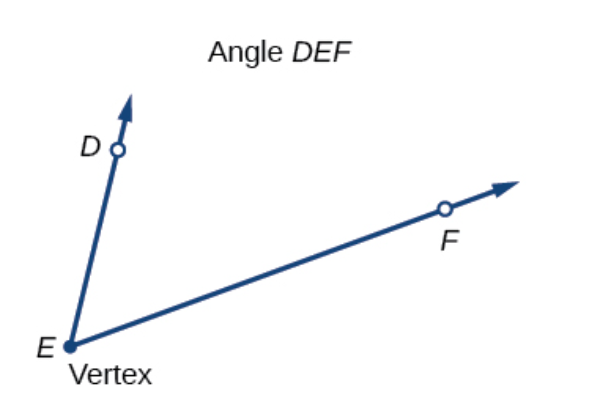 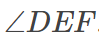 https://openstax.org/details/books/algebra-and-trigonometry-2e
Angle

Angle creation is a dynamic process. We start with two rays lying on top of one another. We leave one fixed in place, and rotate the other. The fixed ray is the initial side, and the rotated ray is the terminal side. In order to identify the different sides, we indicate the rotation with a small arrow close to the vertex.
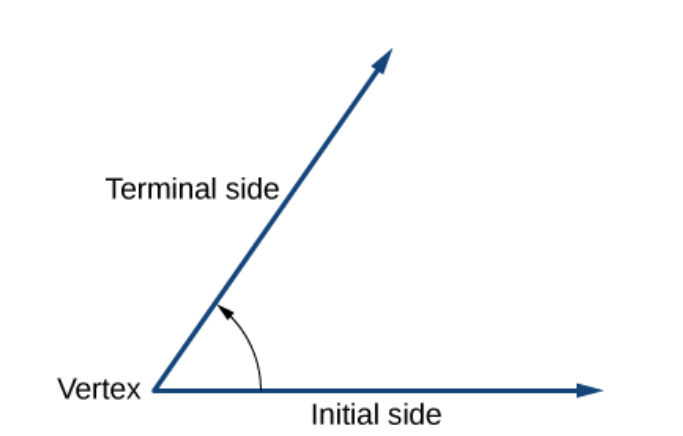 https://openstax.org/details/books/algebra-and-trigonometry-2e
[Speaker Notes: The measure of an angle is the amount of rotation from the initial side to the terminal side. Probably the most familiar unit of angle measurement is the degree. One degree is 1/360 of a circular rotation, so a complete circular rotation contains 360 degrees. An angle measured in degrees should always include the unit “degrees” after the number, or include the degree symbol °. For example, 90 degrees = 90°.]
Drawing Angles in Standard Position
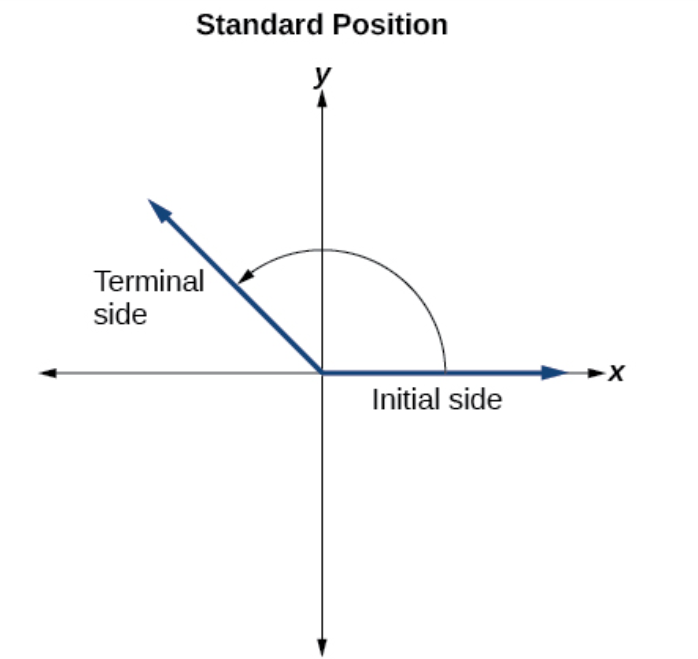 https://openstax.org/details/books/algebra-and-trigonometry-2e
[Speaker Notes: To formalize our work, we will begin by drawing angles on an x-y coordinate plane. Angles can occur in any position on the coordinate plane, but for the purpose of comparison, the convention is to illustrate them in the same position whenever possible. An angle is in standard position if its vertex is located at the origin, and its initial side extends along the positive x-axis. If the angle is measured in a counterclockwise direction from the initial side to the terminal side, the angle is said to be a positive angle. If the angle is measured in a clockwise direction, the angle is said to be a negative angle.]
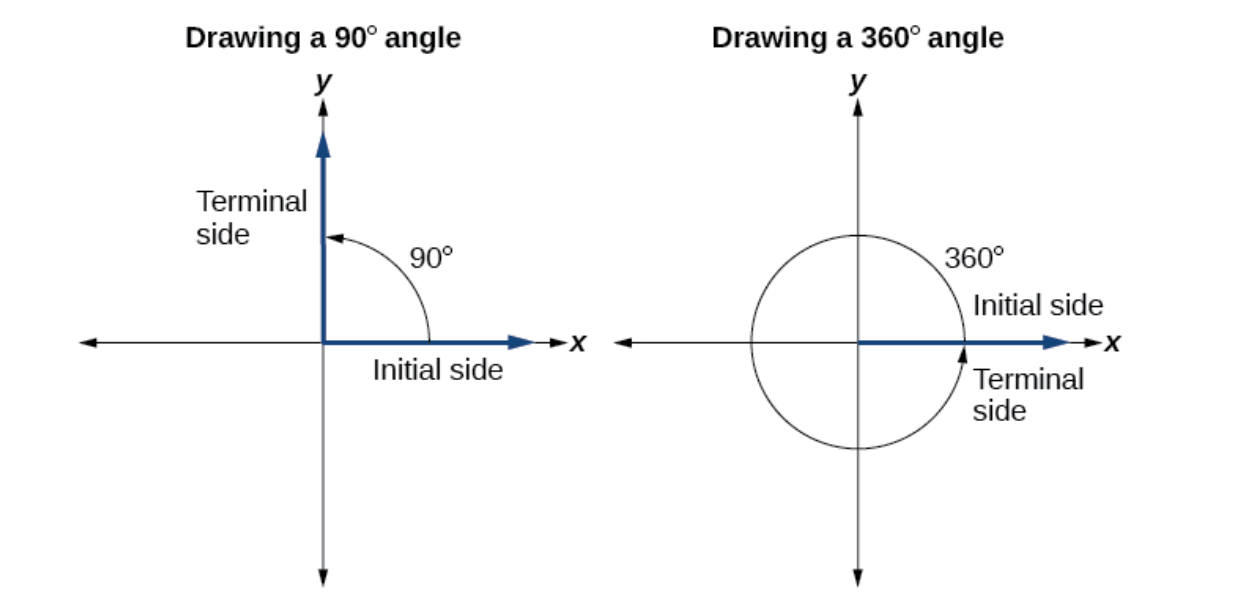 https://openstax.org/details/books/algebra-and-trigonometry-2e
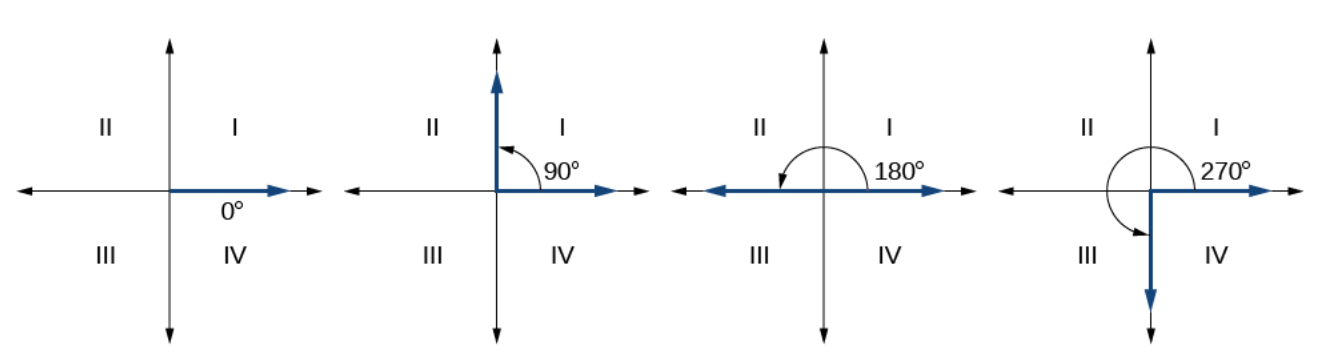 https://openstax.org/details/books/algebra-and-trigonometry-2e
[Speaker Notes: Since we define an angle in standard position by its terminal side, we have a special type of angle whose terminal side lies on an axis, a quadrantal angle. This type of angle can have a measure of 0°, 90°, 180°, 270°, or 360°.]
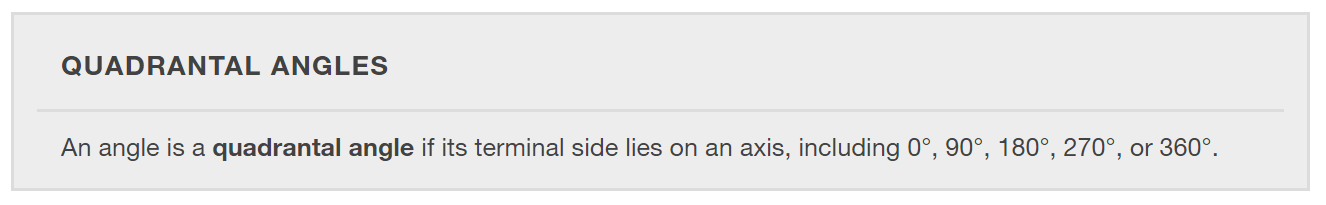 https://openstax.org/details/books/algebra-and-trigonometry-2e
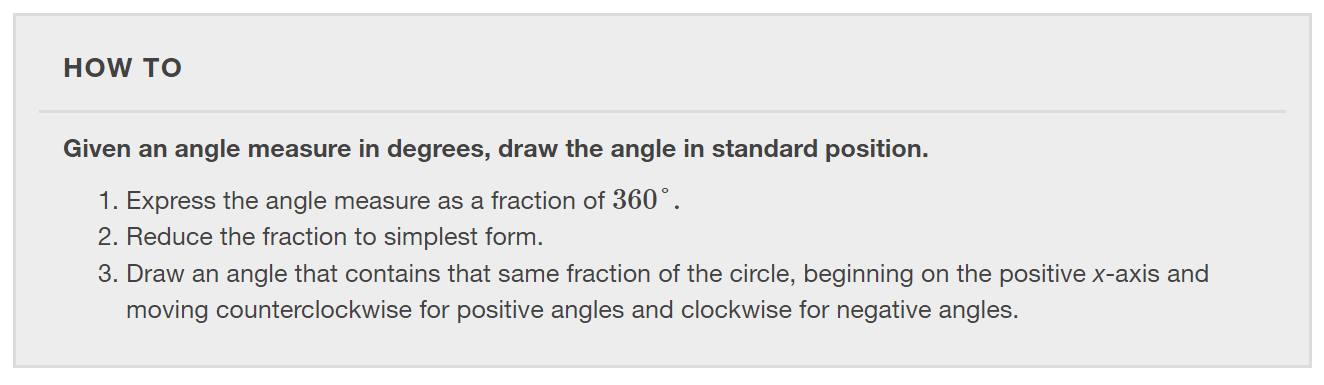 https://openstax.org/details/books/algebra-and-trigonometry-2e
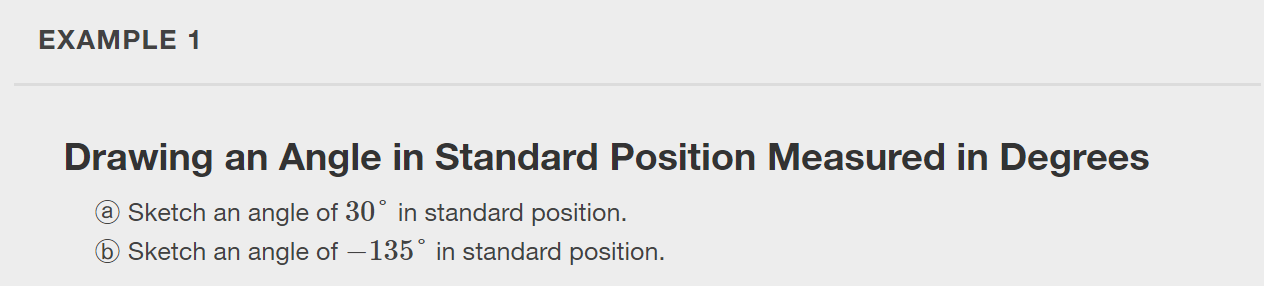 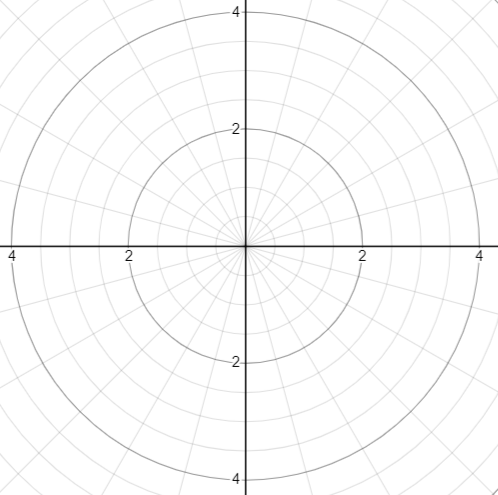 https://openstax.org/details/books/algebra-and-trigonometry-2e
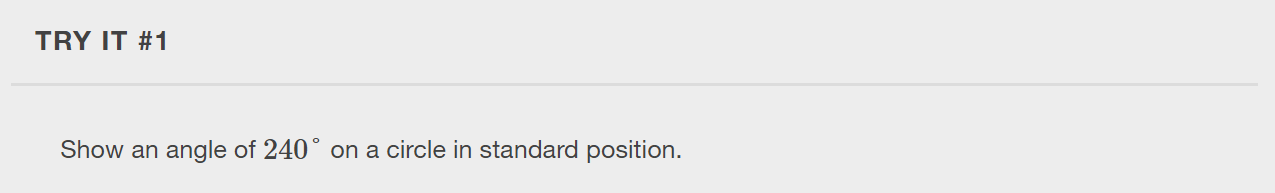 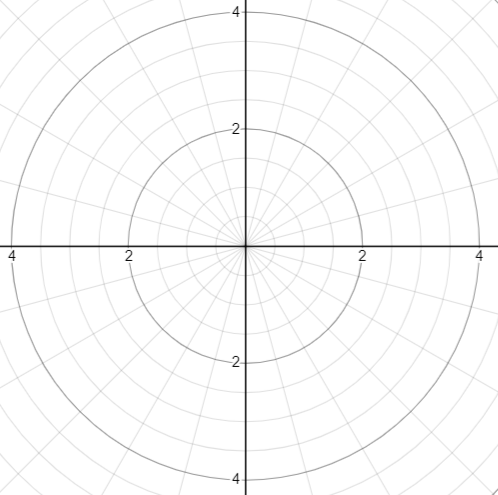 https://openstax.org/details/books/algebra-and-trigonometry-2e
Greek letters
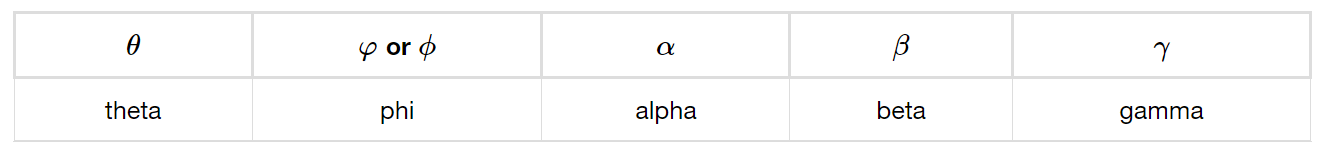 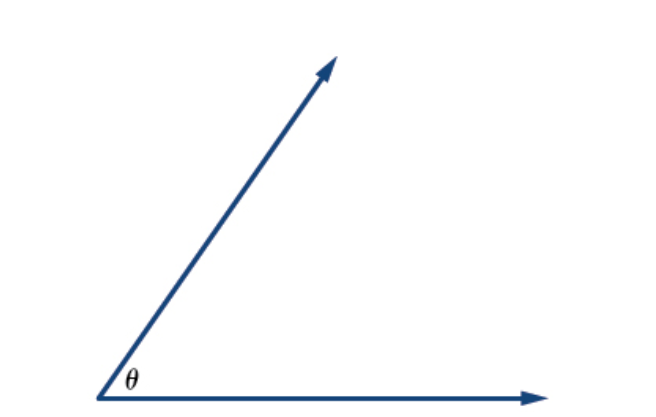 https://openstax.org/details/books/algebra-and-trigonometry-2e
[Speaker Notes: Greek letters are often used as variables for the measure of an angle.]
Angles measured in radians

A central angle is an angle formed at the center of a circle by two radii. One radian is the measure of a central angle of a circle that intercepts an arc equal in length to the radius of that circle. Because the total circumference equals 2π times the radius, a full circular rotation is 2π radians.
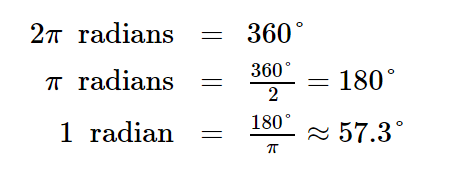 https://openstax.org/details/books/algebra-and-trigonometry-2e
Angles measured in radians

A central angle is an angle formed at the center of a circle by two radii. One radian is the measure of a central angle of a circle that intercepts an arc equal in length to the radius of that circle. Because the total circumference equals  2π times the radius, a full circular rotation is  2π radians.
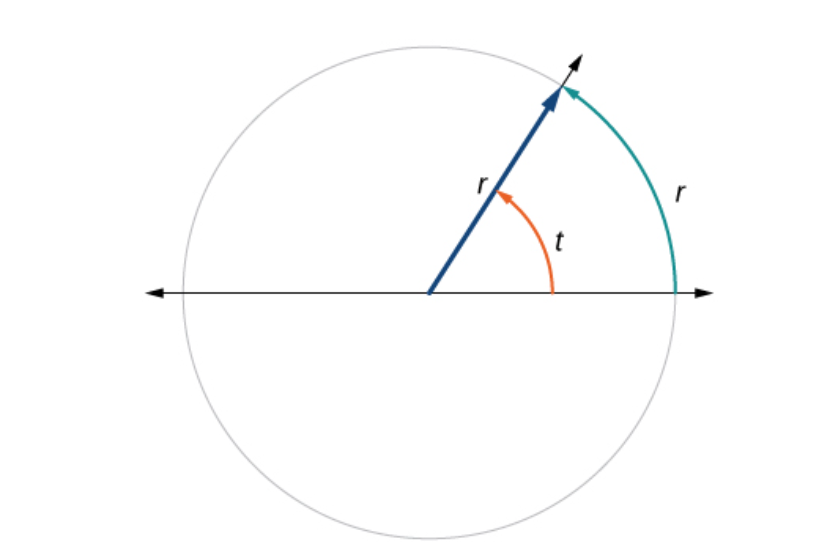 https://openstax.org/details/books/algebra-and-trigonometry-2e
[Speaker Notes: The angle t sweeps out a measure of one radian. Note that the length of the intercepted arc is the same as the length of the radius of the circle.]
Angles measured in radians

Click the image or link below to view the video.
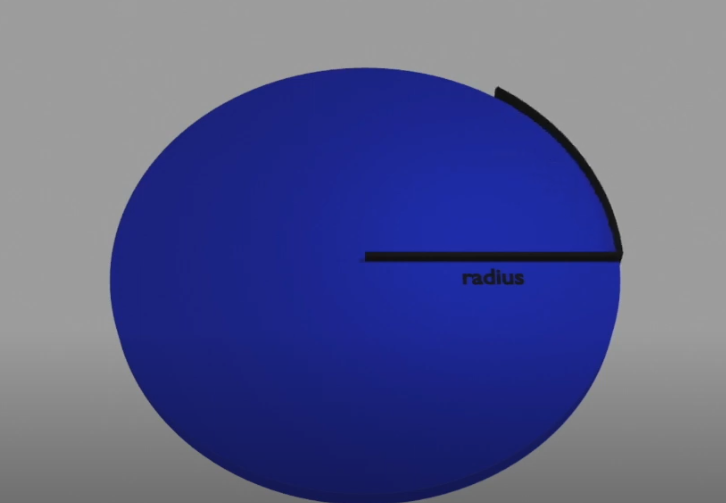 https://youtu.be/Wa5neKHs7jg?si=Lewu3Oz3xi739Tst
https://openstax.org/details/books/algebra-and-trigonometry-2e
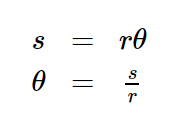 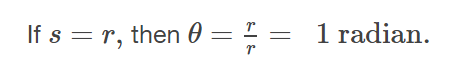 https://openstax.org/details/books/algebra-and-trigonometry-2e
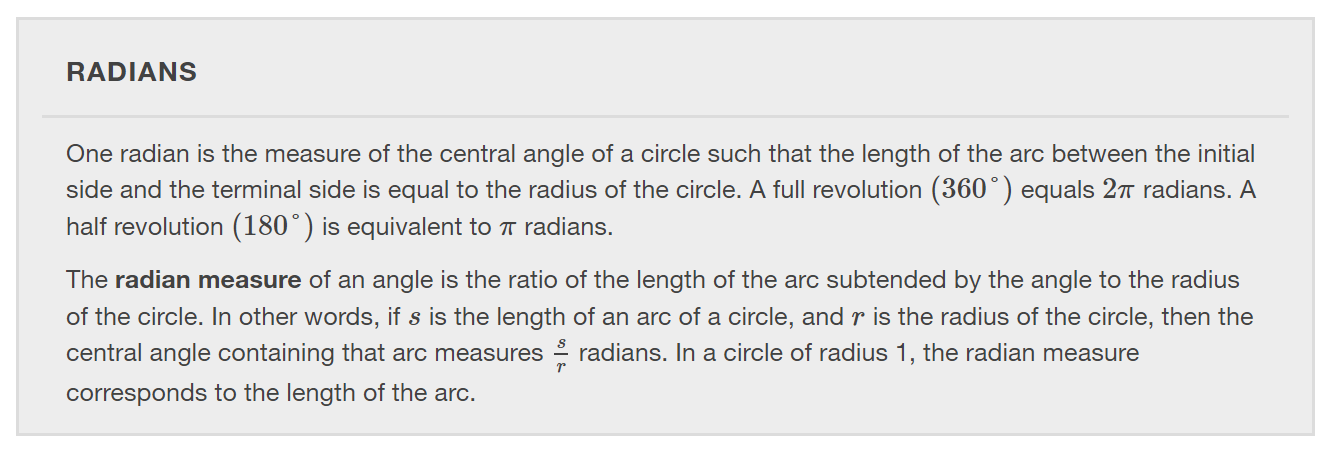 https://openstax.org/details/books/algebra-and-trigonometry-2e
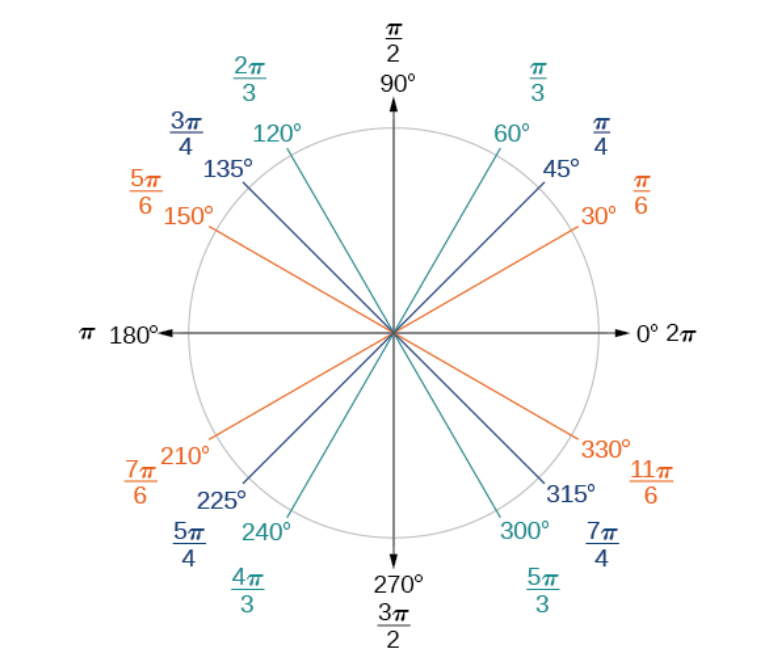 https://openstax.org/details/books/algebra-and-trigonometry-2e
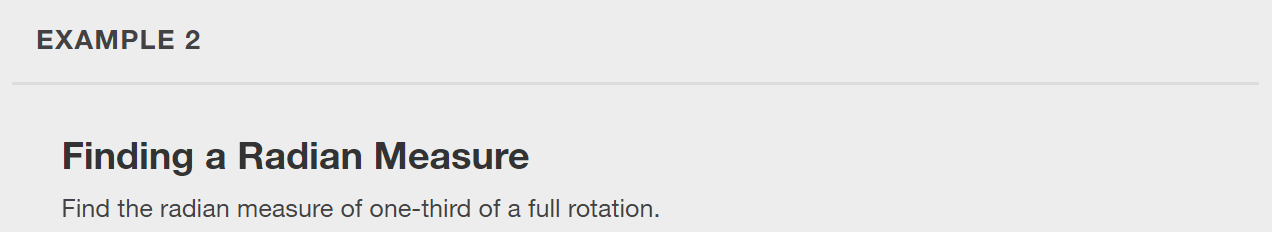 https://openstax.org/details/books/algebra-and-trigonometry-2e
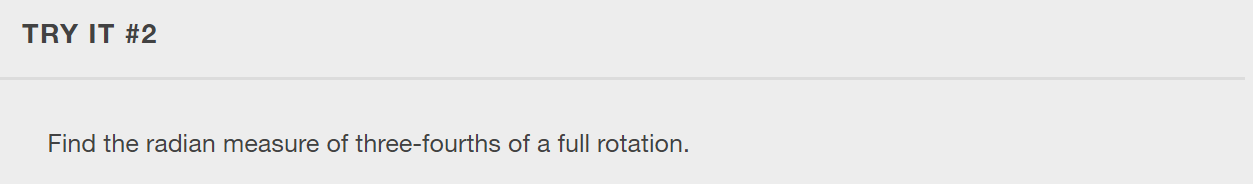 https://openstax.org/details/books/algebra-and-trigonometry-2e
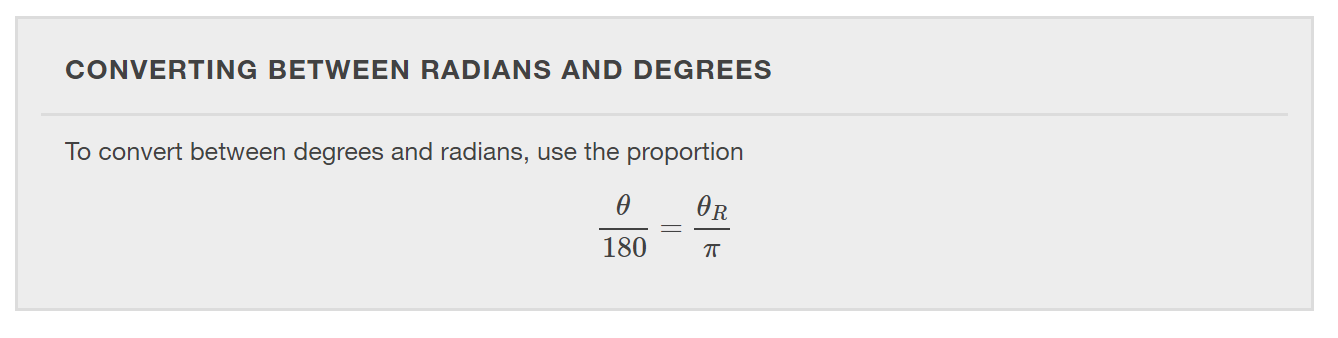 https://openstax.org/details/books/algebra-and-trigonometry-2e
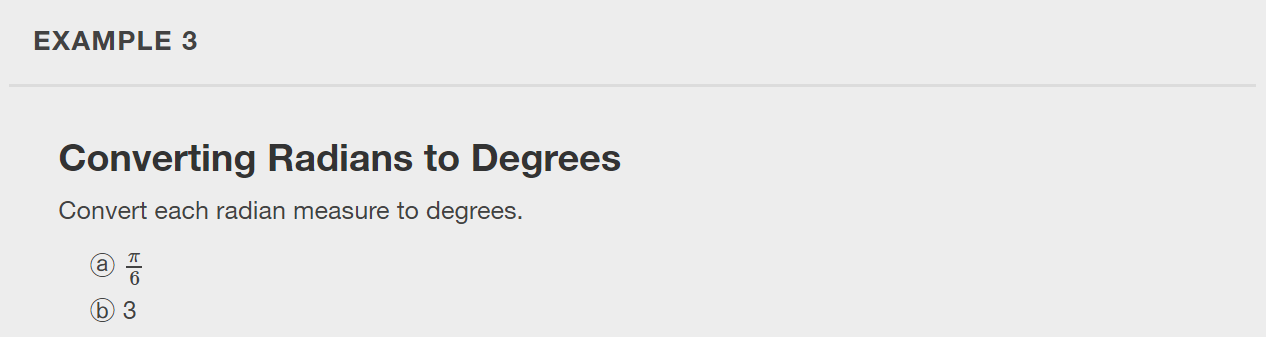 https://openstax.org/details/books/algebra-and-trigonometry-2e
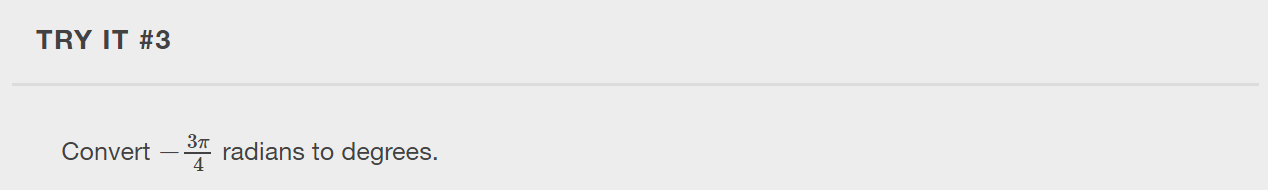 https://openstax.org/details/books/algebra-and-trigonometry-2e
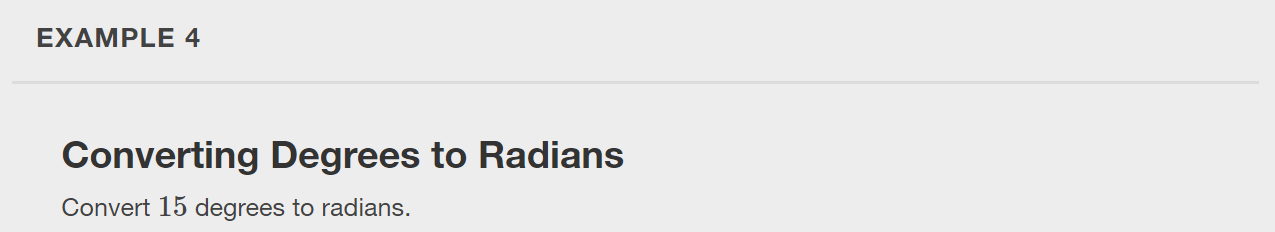 https://openstax.org/details/books/algebra-and-trigonometry-2e
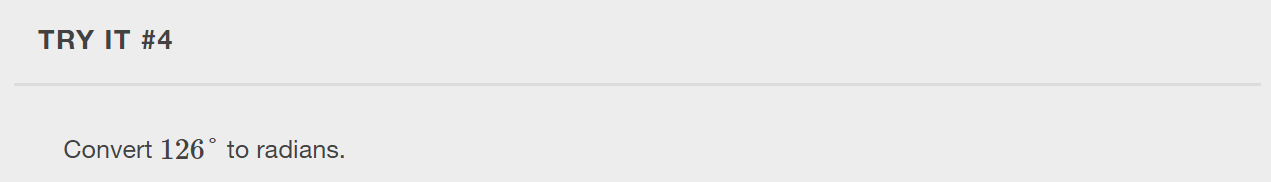 https://openstax.org/details/books/algebra-and-trigonometry-2e
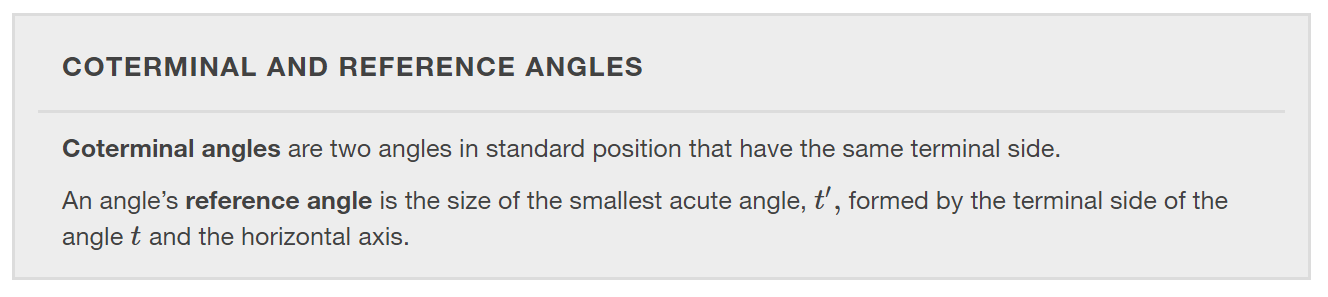 https://openstax.org/details/books/algebra-and-trigonometry-2e
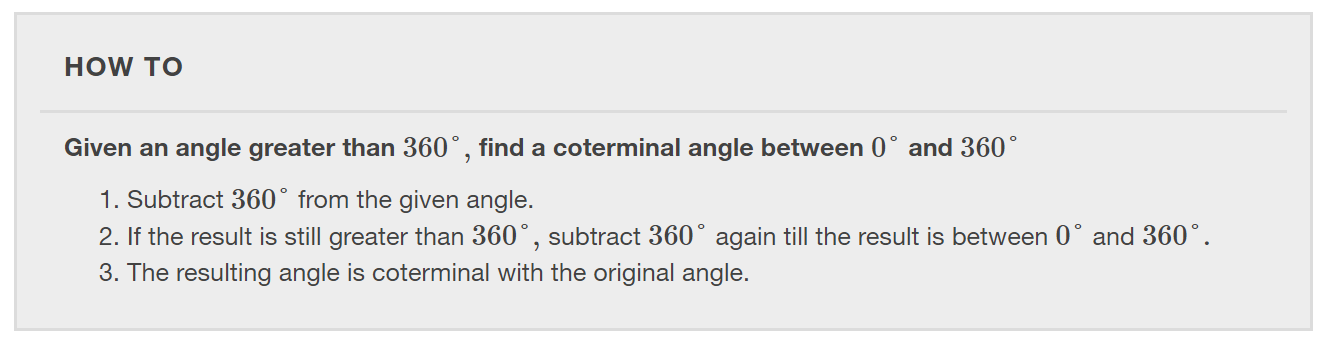 https://openstax.org/details/books/algebra-and-trigonometry-2e
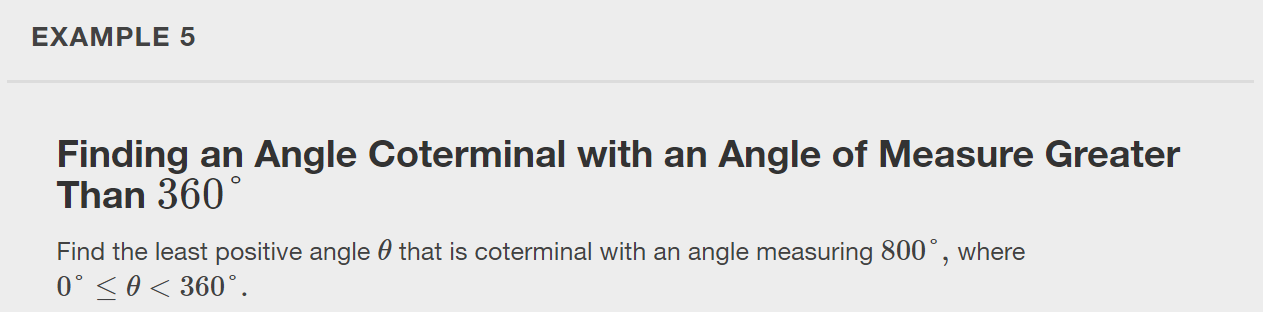 https://openstax.org/details/books/algebra-and-trigonometry-2e
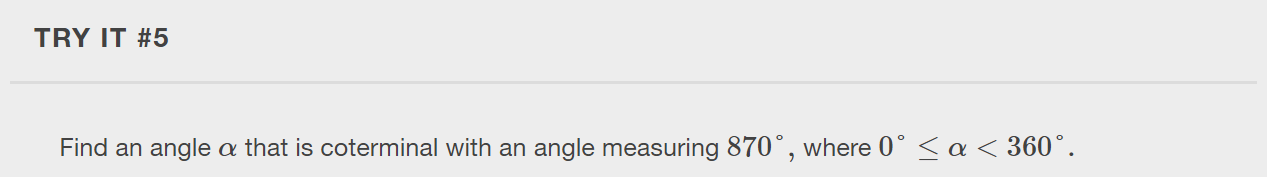 https://openstax.org/details/books/algebra-and-trigonometry-2e
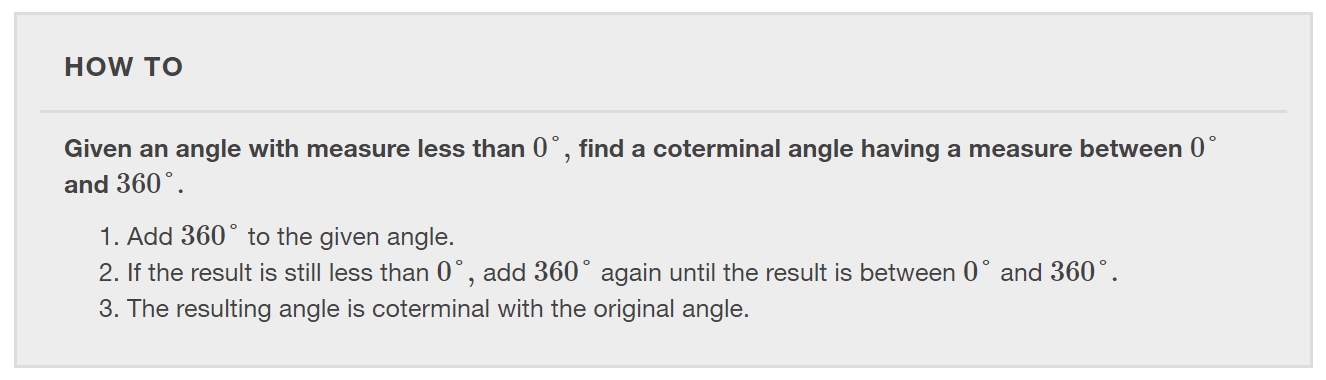 https://openstax.org/details/books/algebra-and-trigonometry-2e
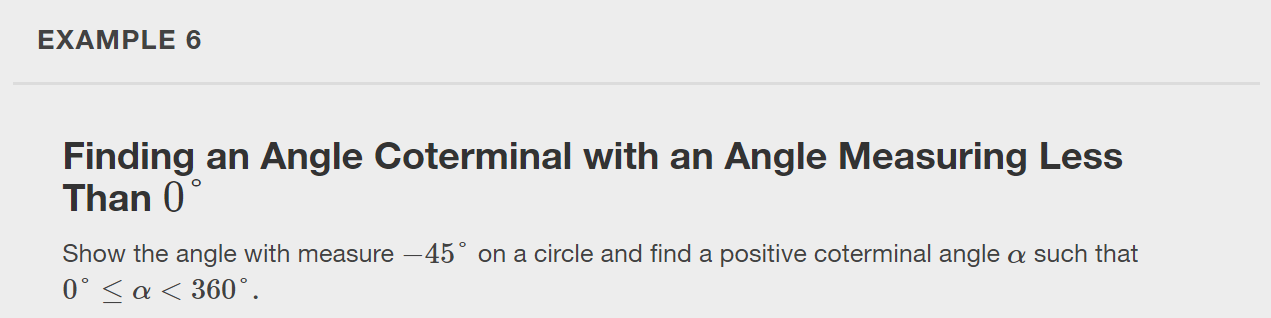 https://openstax.org/details/books/algebra-and-trigonometry-2e
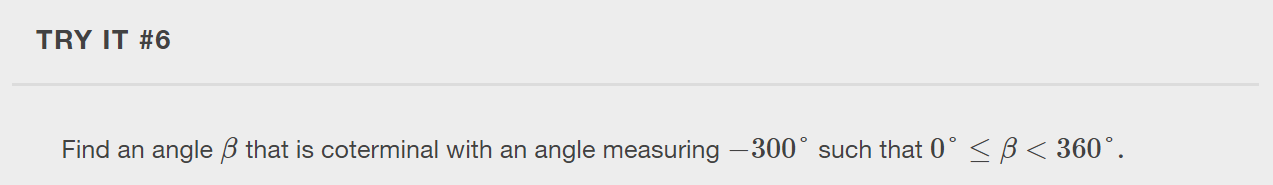 https://openstax.org/details/books/algebra-and-trigonometry-2e
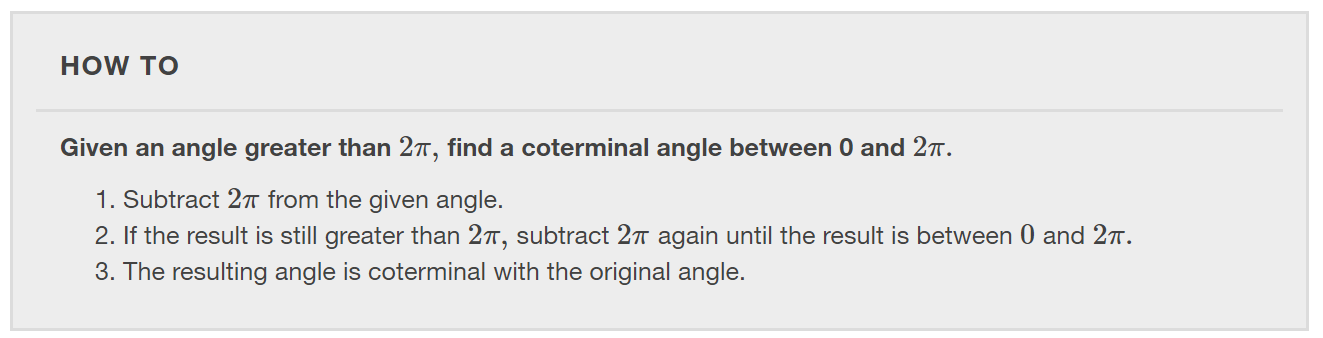 https://openstax.org/details/books/algebra-and-trigonometry-2e
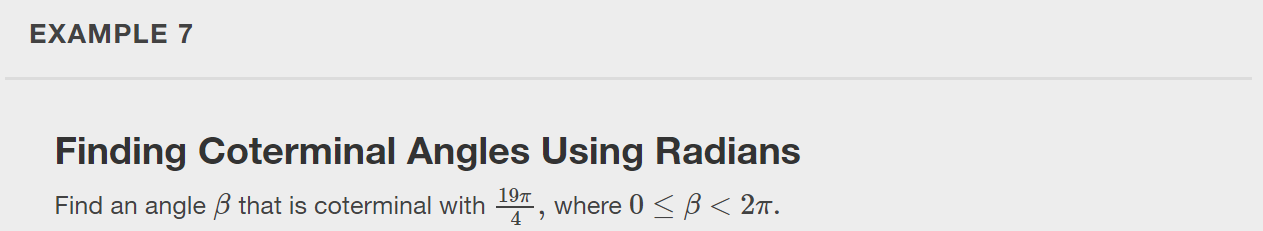 https://openstax.org/details/books/algebra-and-trigonometry-2e
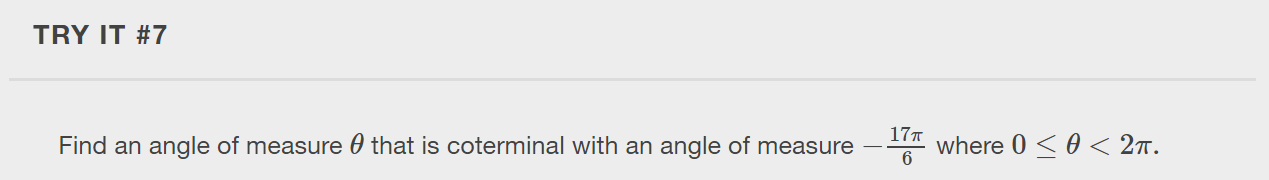 https://openstax.org/details/books/algebra-and-trigonometry-2e
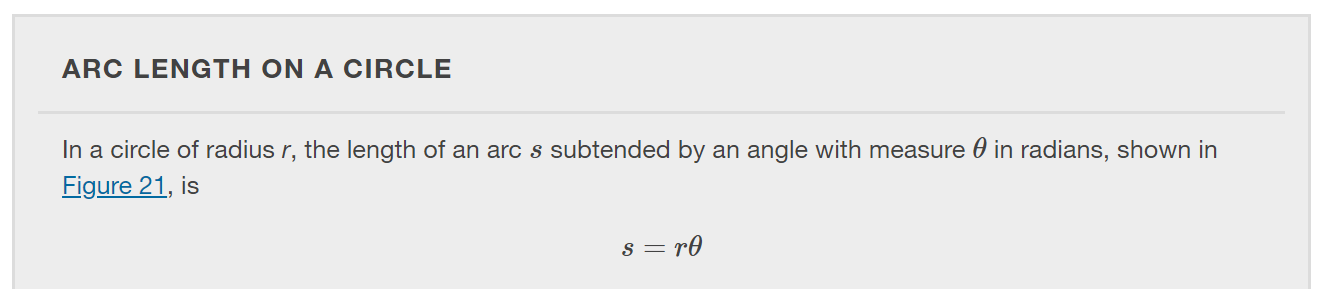 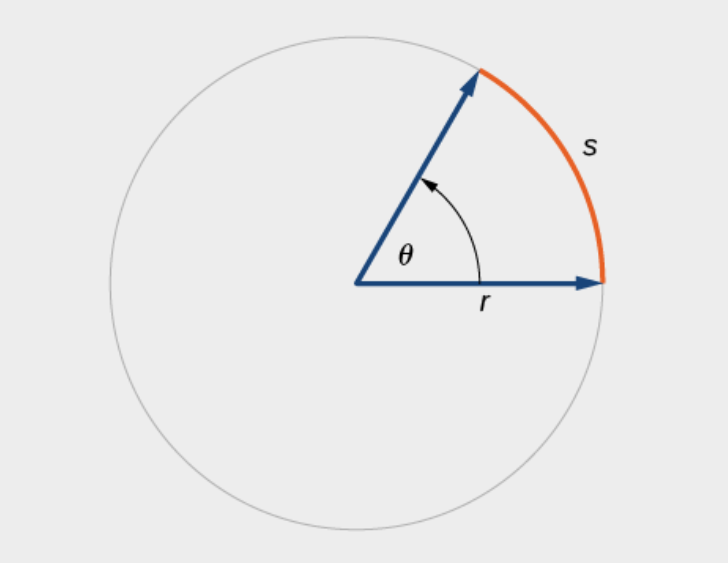 https://openstax.org/details/books/algebra-and-trigonometry-2e
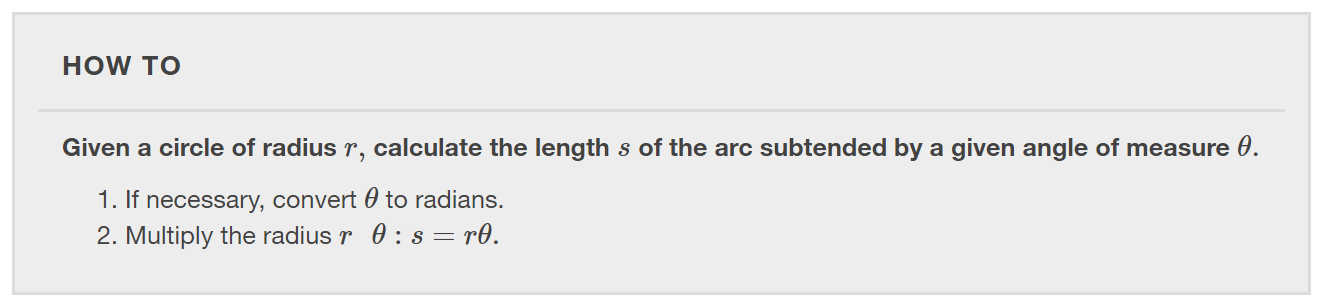 https://openstax.org/details/books/algebra-and-trigonometry-2e
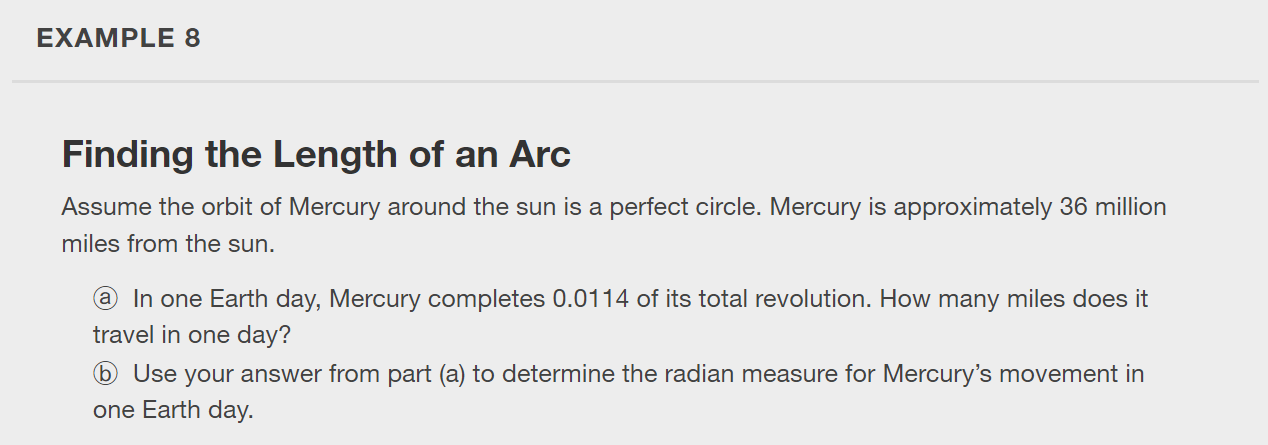 https://openstax.org/details/books/algebra-and-trigonometry-2e
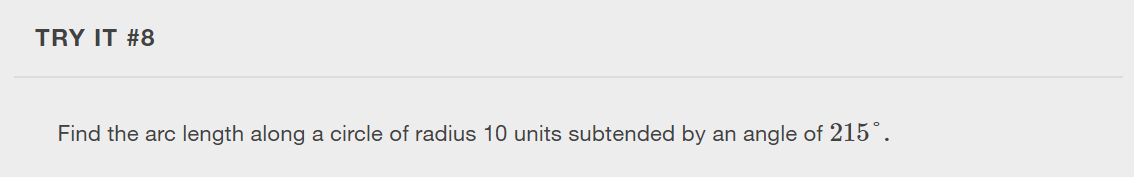 https://openstax.org/details/books/algebra-and-trigonometry-2e
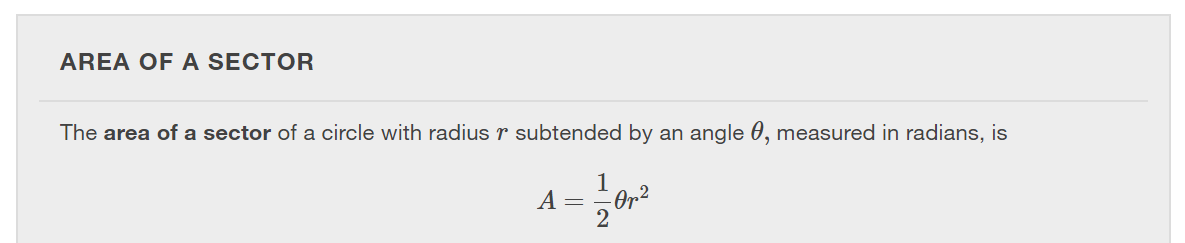 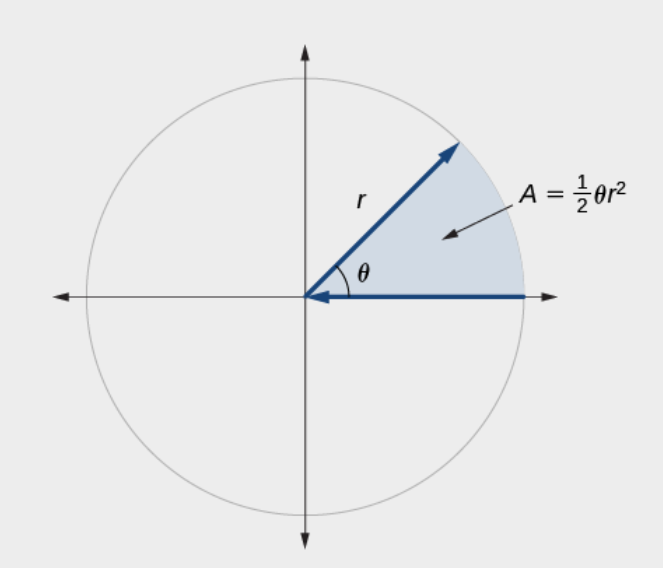 https://openstax.org/details/books/algebra-and-trigonometry-2e
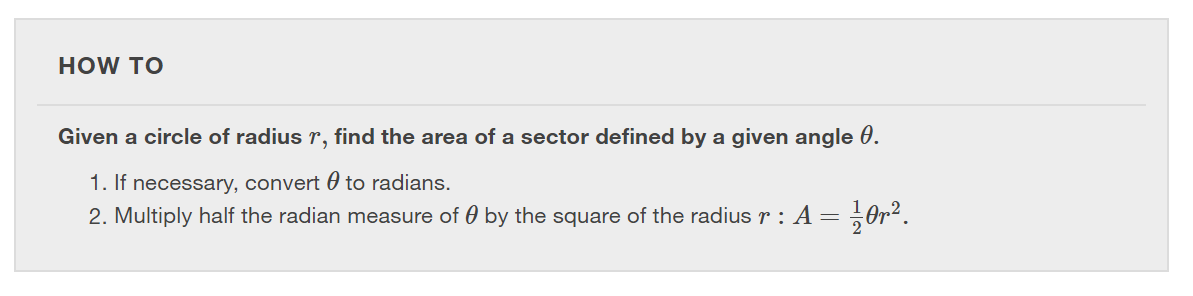 https://openstax.org/details/books/algebra-and-trigonometry-2e
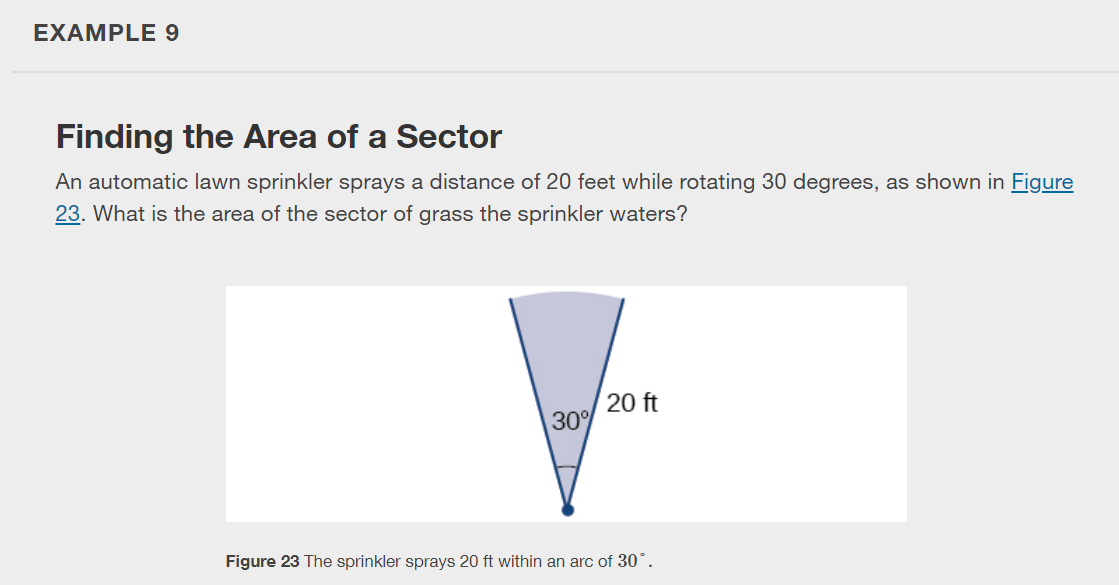 https://openstax.org/details/books/algebra-and-trigonometry-2e
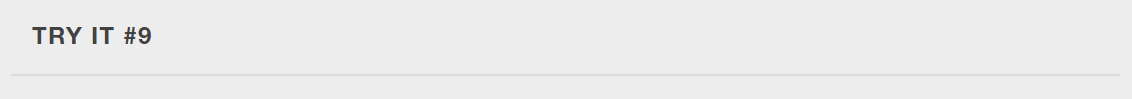 In central pivot irrigation, which creates the field shapes similar to the image below, a large irrigation pipe on wheels rotates around a center point. A farmer has a central pivot system with a radius of 400 meters. If water restrictions only allow her to water 150 thousand square meters a day, what angle should she set the system to cover? Write the answer in radian measure to two decimal places.
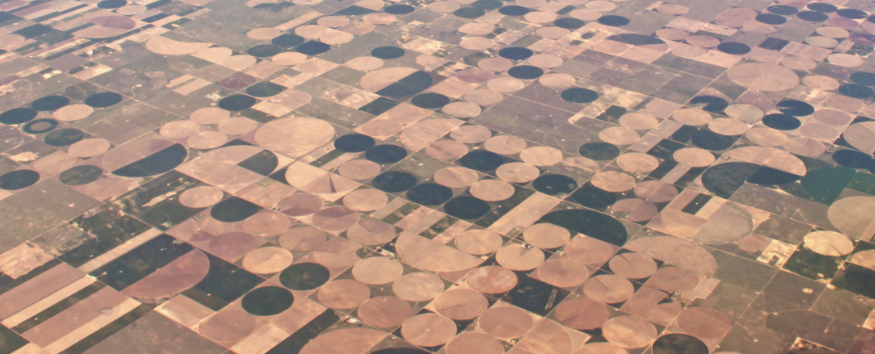 https://openstax.org/details/books/algebra-and-trigonometry-2e
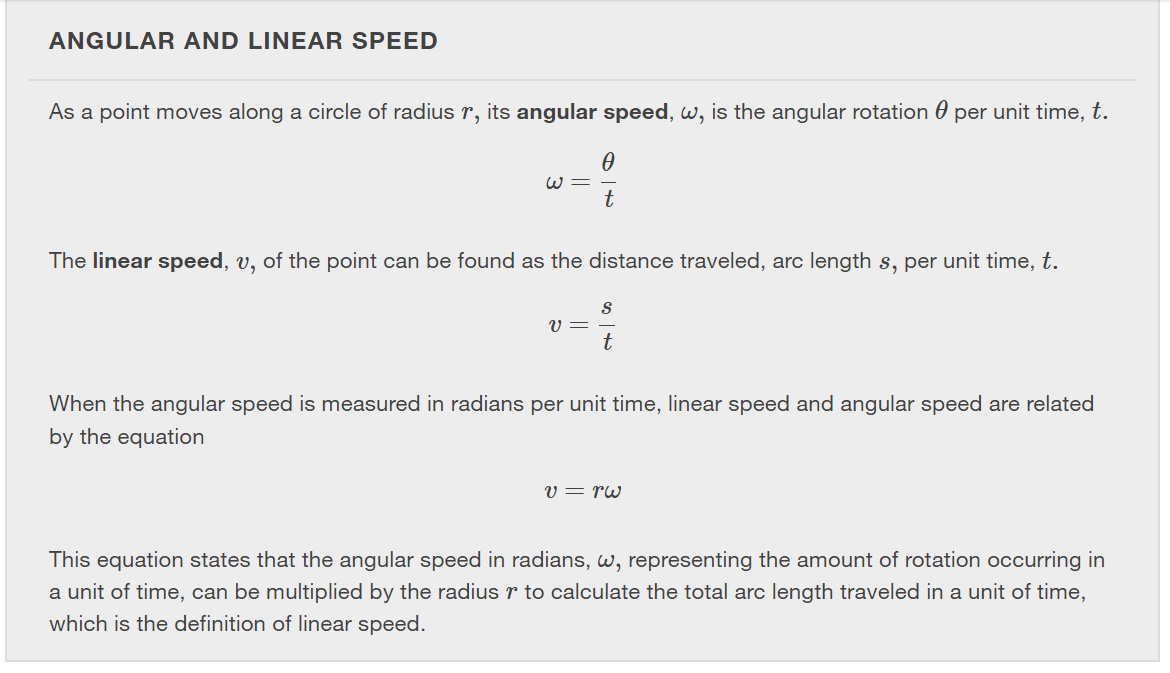 https://openstax.org/details/books/algebra-and-trigonometry-2e
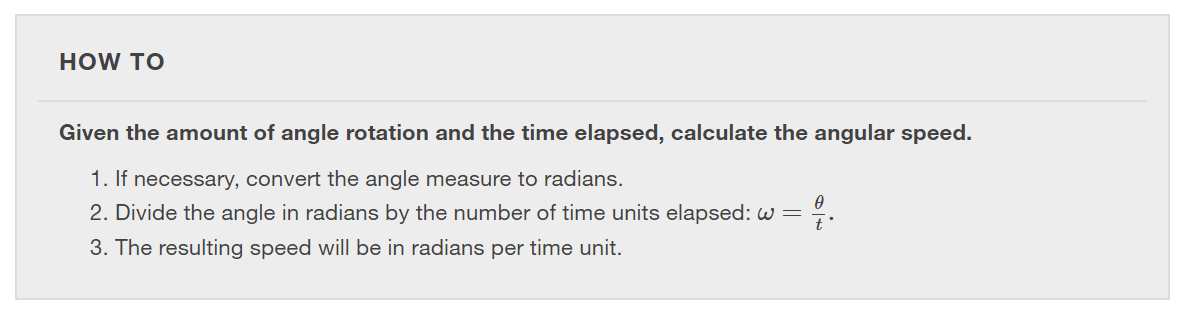 https://openstax.org/details/books/algebra-and-trigonometry-2e
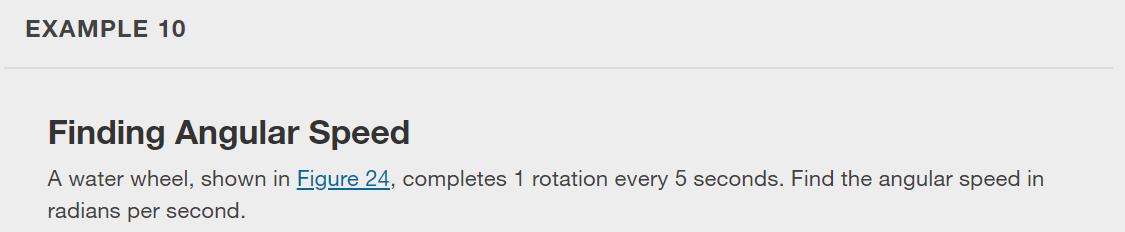 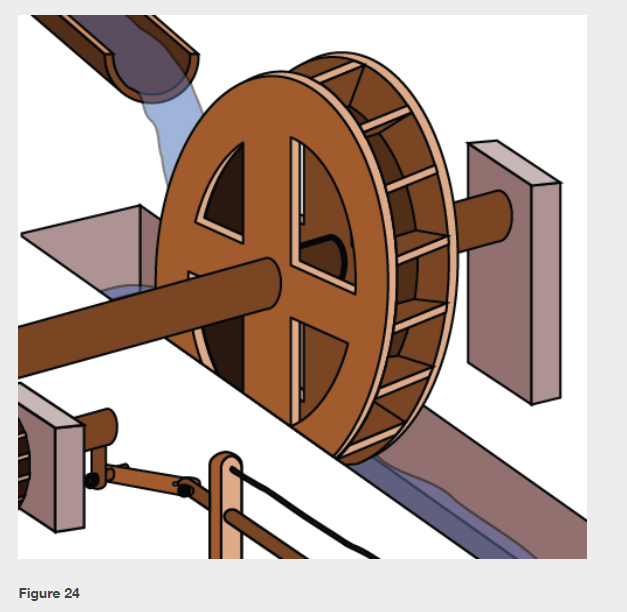 https://openstax.org/details/books/algebra-and-trigonometry-2e
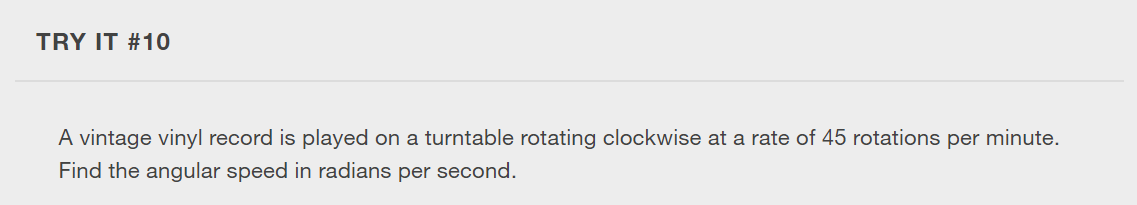 https://openstax.org/details/books/algebra-and-trigonometry-2e
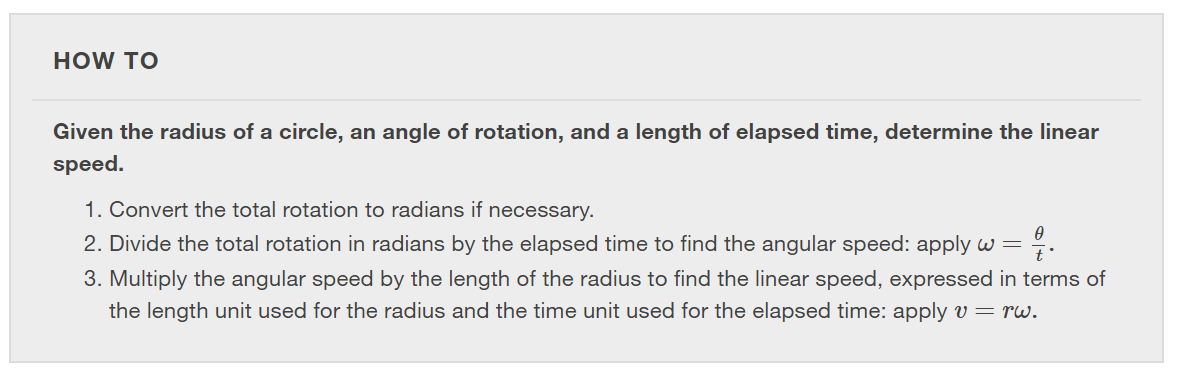 https://openstax.org/details/books/algebra-and-trigonometry-2e
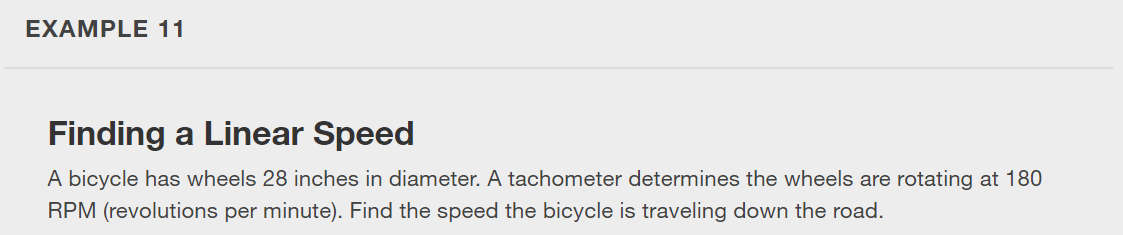 https://openstax.org/details/books/algebra-and-trigonometry-2e
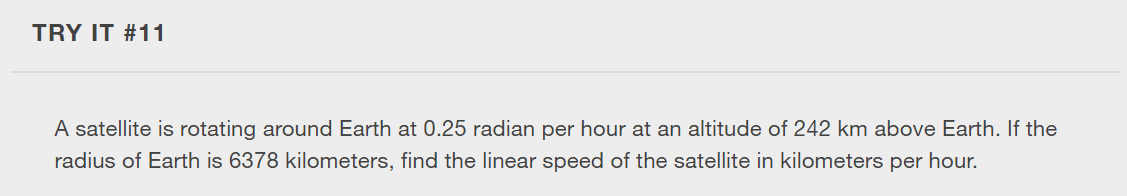 https://openstax.org/details/books/algebra-and-trigonometry-2e
What did you learn in this section?

Draw angles in standard position.
Convert between degrees and radians.
Find coterminal angles.
Find the length of a circular arc.
Use linear and angular speed to describe motion on a circular path.
https://openstax.org/details/books/algebra-and-trigonometry-2e
[Speaker Notes: Do you have any questions?]
This resource is an adaptation of the OpenStax Algebra and Trigonometry 2e open textbook and is © Susan Aydelotte under a CC BY-NC-SA 4.0 International license; it may be reproduced or modified for noncommercial purposes only but must be attributed to OpenStax, Rice University and any changes must be noted. Any adaptation must be shared under the same type of license.
https://openstax.org/details/books/algebra-and-trigonometry-2e